Structures
Structures
Group properties of objects into a data structure.

>>  laptop=struct('brand','apple', 'cpu',3.3, 'year',2012, 'price',1499)

laptop = 
     brand: 'apple'
       year: 2012
         cpu: 3.3000
       price: 2000
Dot operator
>> brand = 'price';

>> laptop.(brand)

>> laptop.(brand) = 1999
>> laptop.brand
apple

>> laptop.brand = 'sony'
laptop = 
    brand: 'sony'
      cpu: 3.3000
     year: 2012
    price: 1499
>> laptop.country
??? Reference to non-existent field 'country’.

>> %the following is okay, it will add a new field to structure.
>> laptop.country = 'US'
functions for structures
>> fieldnames( laptop )
ans = 
    'brand'
    'cpu'
    'year'
    'price'
>> isstruct(laptop)
   1  (logical)
>> isfield( laptop, 'brand' )
   1  (logical)
>> isfield( laptop, 'user' )
    0   (logical)
>> getfield( laptop , 'brand' )

>> brand ='price';    getfield(laptop, brand)

>> setfield( laptop, 'brand', 'lenovo')

>> rmfield( laptop, 'cpu')

>> laptop = rmfield(laptop, 'cpu')
Vectors of structures
>> points = struct( 'x', 0, 'y', 0);
>> %points(1) = struct( 'x', 0, 'y', 0);

>> points(2) = struct( 'x', 1, 'y', 0);
>> points(3) = struct( 'x', 6, 'y', 5);

>> points(2).y = 4;
>> points(2) = [ ];

When structures are extended, uninitialized entries are empty vector. 
>> points(10) = struct( 'x', 7, 'y', 9);

>> points = struct( 'x', {0 1 7}, 'y',{0 5 9})
struct(‘…’, value1, ‘…’, value2, … )
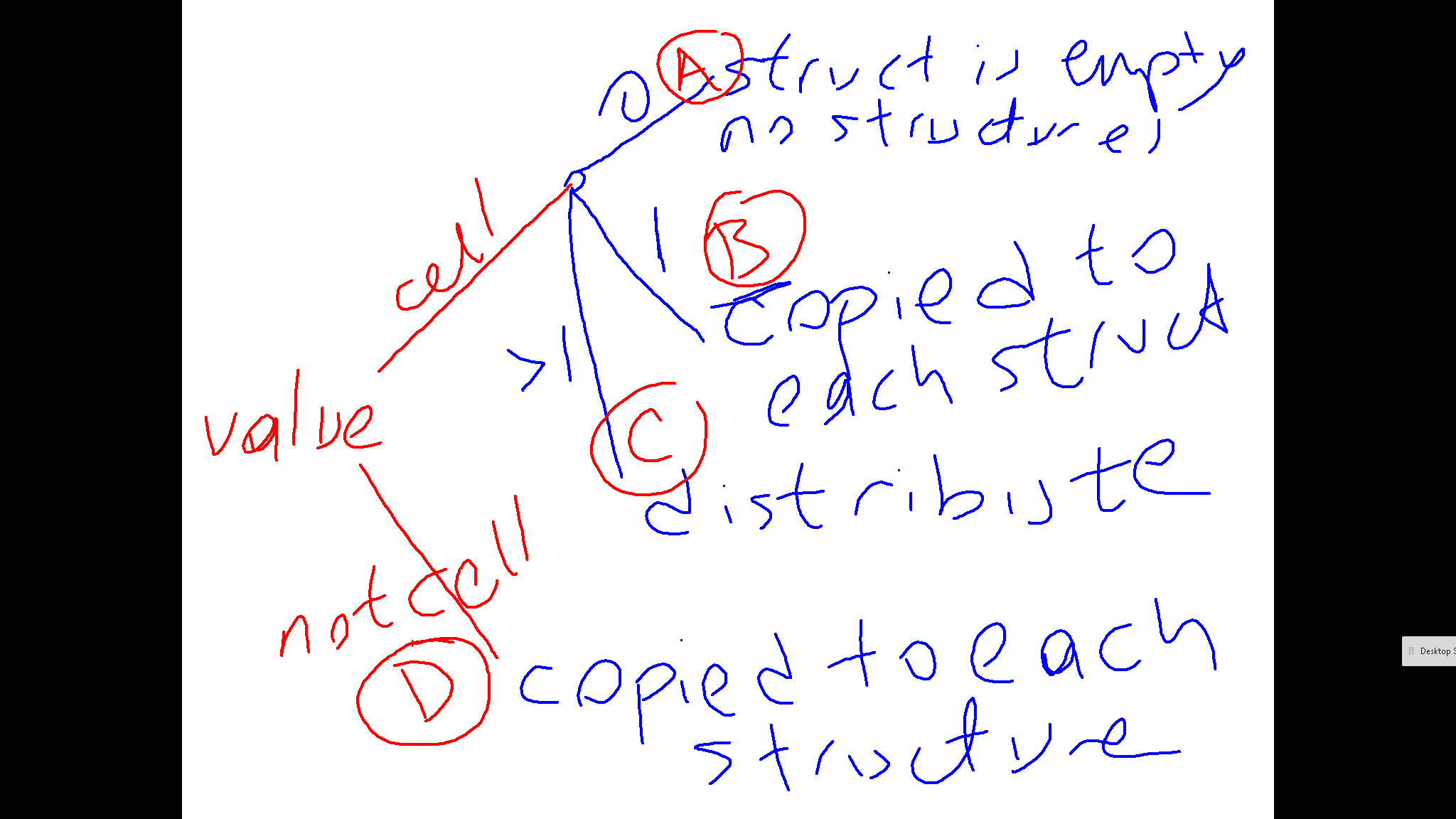 Creating Multiple Structures
points = struct( 'x', {1, 3, 5} , 'y' , {10, 20, 30} );
points = struct( 'x', {1, 3, 5} , 'y' , {10, 20, 30}, 'z', 5 );
points = struct( 'x', {1, 3, 5} , 'y' , {10, 20, 30}, 'z', {5} );

points = struct( 'x', {1, 3, 5} , 'y' , {{10,20,30}} );

points = struct( 'x', [1, 3, 5] , 'y' , [10 20 30]);

points = struct( 'x', [1, 3, 5] , 'y' , {10 20 30});

points = struct( 'x', {} , 'y' , {} );
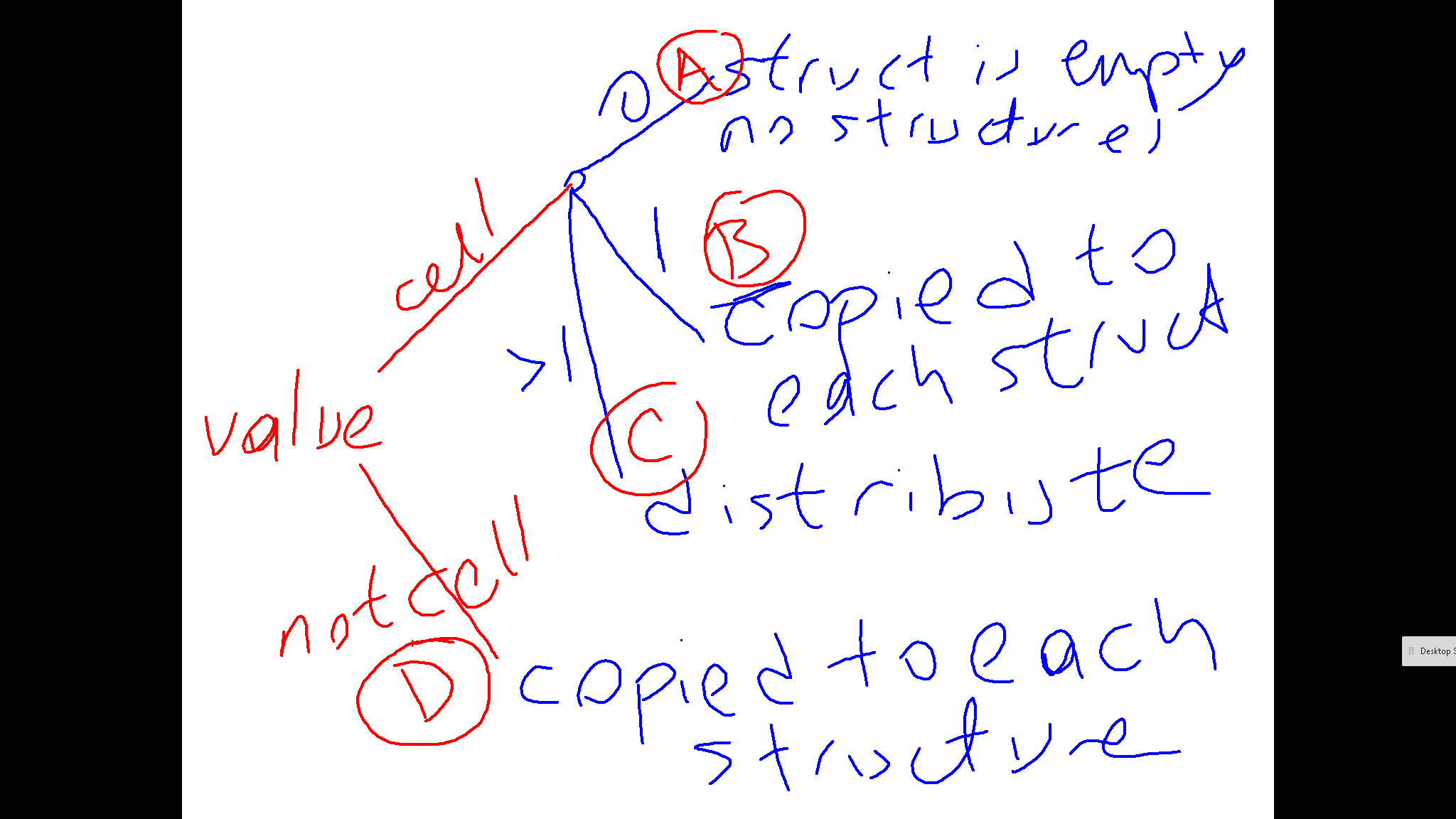 Fields of structure arrays
>> points =    struct( 'x', 0, 'y', 3, 'v',[4 5], 'name','apple');
>> points(2) = struct( 'x', [], 'y', 6, 'v', [],    'name','orange');
>> points(3) = struct( 'x', 1, 'y', 9, 'v',[10 12 15], 'name','banana');


>> points(1).x

>> a = points.x

>> [ points.x ]

>> { points.x }

>> [points.name]

>> {points.name}

>> [ points([3 2 3]). y ]
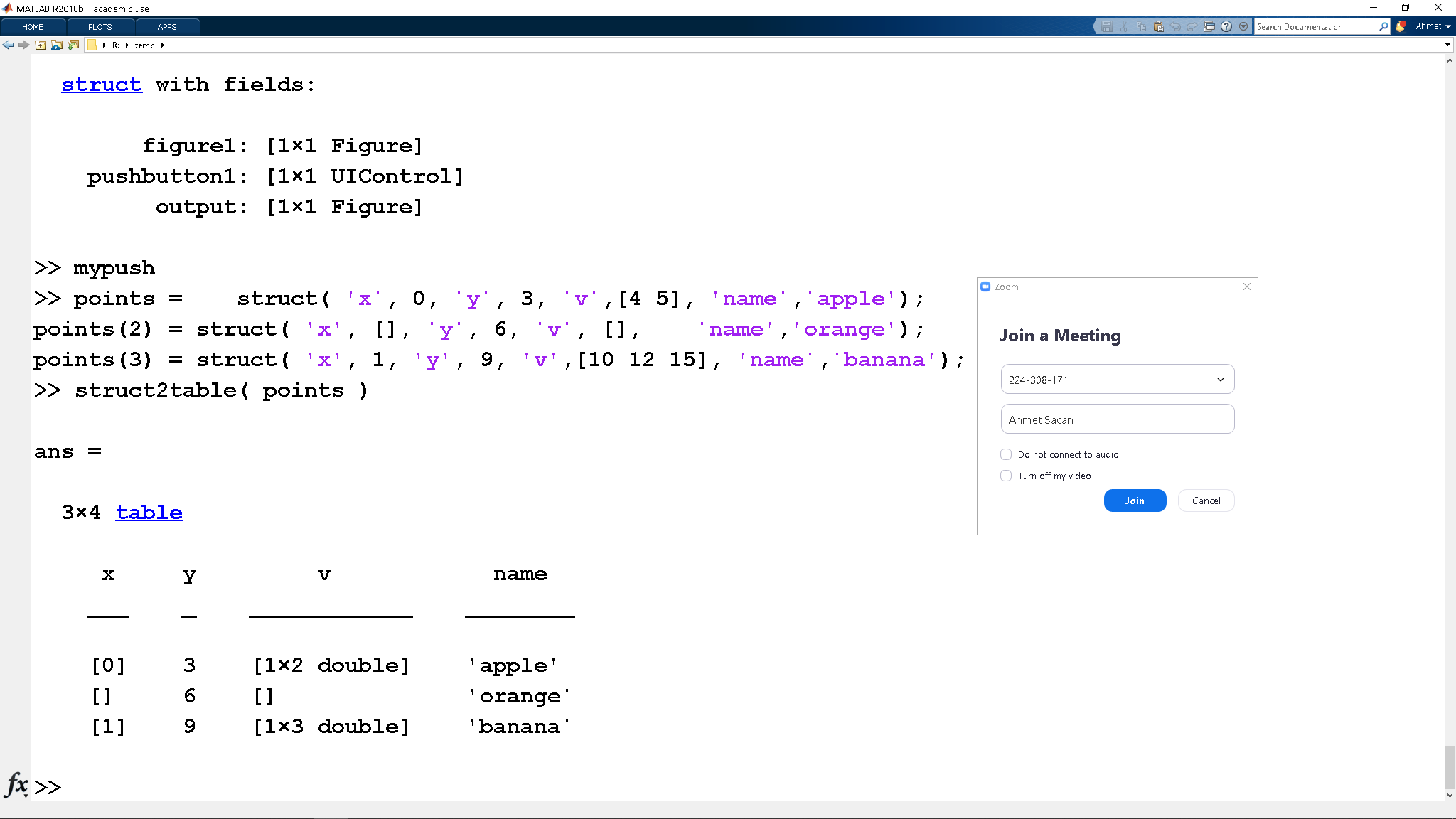 [4   5 ]
[10   12   15 ]
Exercise
Add up all the y axis of the points.
s = 0;
for i=1:numel(points)
  s = s + points(i).y;
end

Alternative:
s = sum ( [ points.y ] )
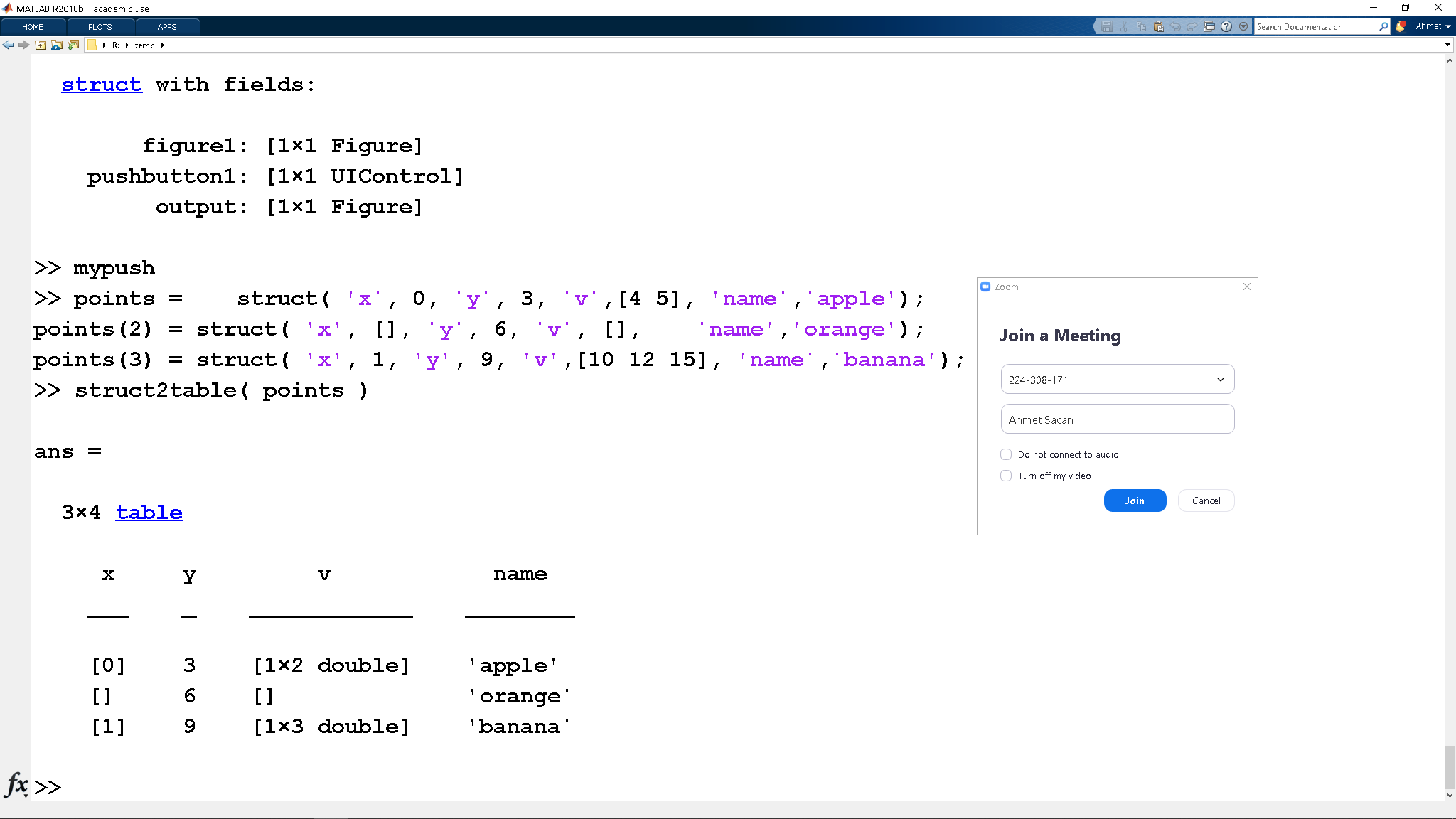 [4   5 ]
[10   12   15 ]
Exercise
Add up the values of y axis only if it is odd.
s = 0;
for i=1:numel(points)
  a = points(i).y;
  if mod(a,2) == 1
      s = s + a;
  end
end

Alternative:
wise = [ points.y ];
I = mod(wise,2) == 1;
s = sum ( wise(I) );
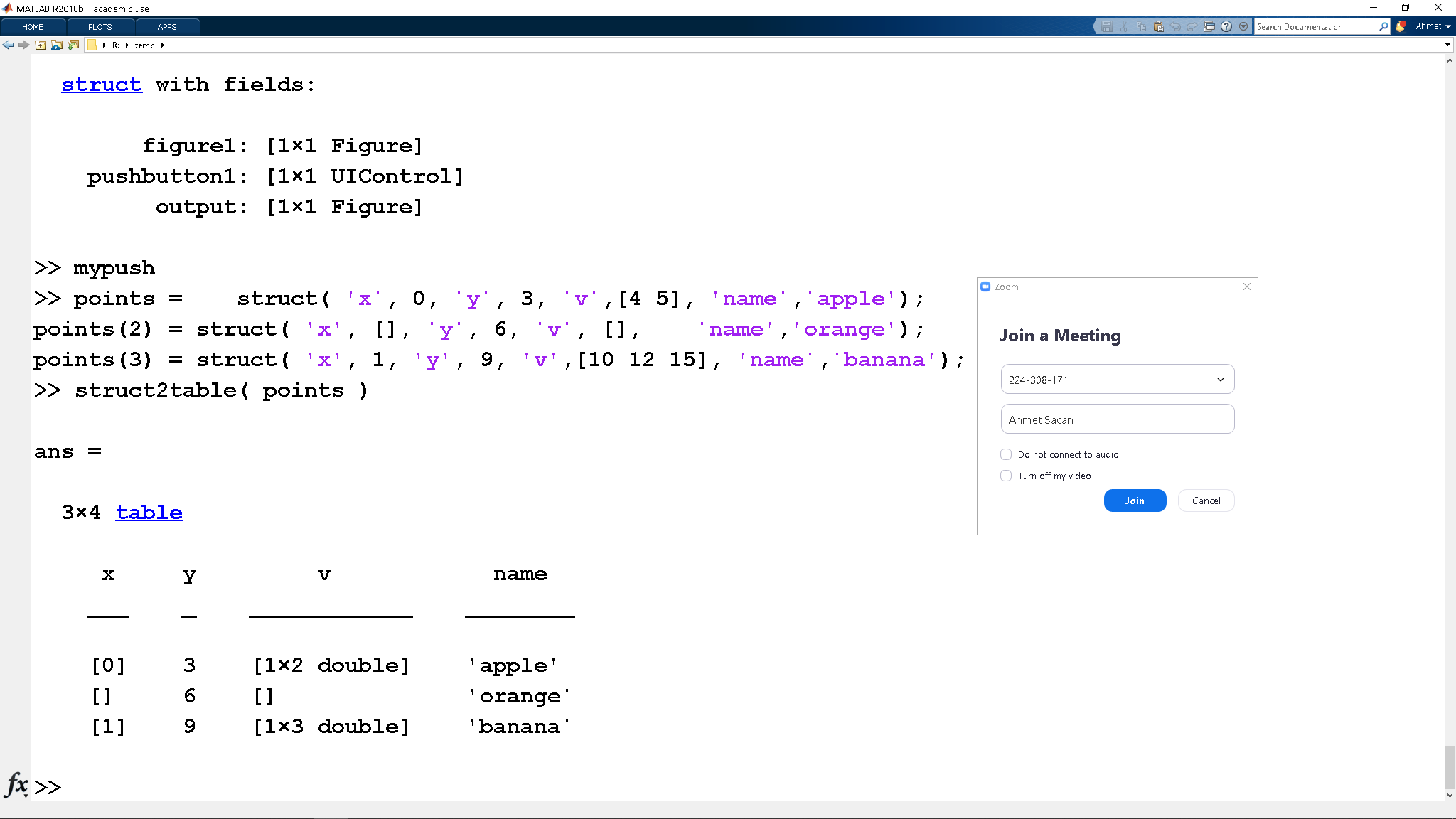 [4   5 ]
[10   12   15 ]
Alternative:
wise = [ points.y ];
I = mod(wise,2) == 1;

s = sum ( [ points(I).y ]  );
Structures can contain any data type.
>> laptops(1).price = [1499 1599 1999];
>> laptops(1).cpu = struct('brand','intel', 'speed', 3.3);

It is good practice to store the same data type in each field of a structure vector.
E.g., the following is allowed, but not recommended:
>> laptops(1).brand = {'apple', 'macbookpro'}
>> laptops(2).brand = 'sony’;

The following is better:
>> laptops(2).brand = {'sony', ''} ;
Nested structures
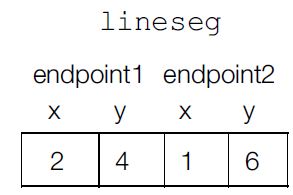 >> lineseg = struct( ...
'endpoint1', struct('x',2,'y',4) ...
, 'endpoint2',struct('x',1,'y',6) ...
)

>> point1 = struct('x',2,'y',4) ;
>> point2 = struct('x',1,'y',6) ;
>> lineseg = struct( ...
'endpoint1', point1, 'endpoint2', point2 );

>> lineseg.endpoint1.x =3

>> lineseg.endpoint1
ans =
  x: 3
  y: 4

>> point1.x = 5
>> lineseg.endpoint1